Автор:  Фадеев А.В.
Я  и  число
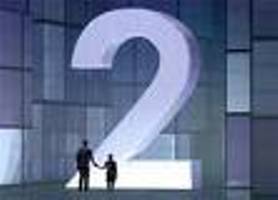 Где  в  своей  жизни  вам  
встречаются  числа?
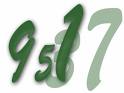 Возможные ответы учащихся:

 историческая дата;                              - стоимость;
 номер дома;                                          - количество домов;
 цена;                                                       - количество населения;
 день рождения;                                    - номер класса;
 количество страниц;                           - и т.д.
 номер параграфа;
 номер страницы;
Что  означает  число  в
ваших  примерах?
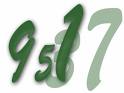 число обозначает:
количество
номер
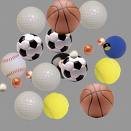 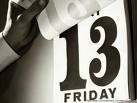 Распределите  свои  примеры  чисел  по  обозначение:
Возможные ответы учащихся:

Количество:                                                 Номер:
 стоимость;                                              - историческая дата;
 количество домов;                               - номер дома;
 цена;                                                       - день рождения
 количество населения;                       - номер класса;
 количество страниц;                           - номер параграфа;
                                                                   - номер страницы;
Что  вы  хотите  узнать  о  числе?
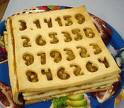 как  появилось  число …
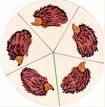 состав  числа …
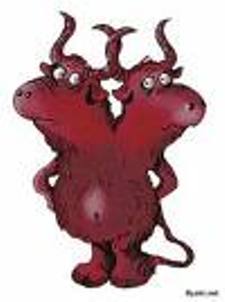 интересное, новое  о числах …
Я  предлагаю  разбиться  
на  три  группы:
Исследователи
Математики
Исследователи  будут
заниматься  разбором
по  составу  чисел,  
сравнением  чисел
и  т.д.
Историки
Математики  будут
заниматься  выявлением
нового  о  числе:  какие  
числа  являются  
близнецами,  какие -  
Дружественными,  а
какие  - совершенными  и
как  числа  образуют
магические  фигуры  и  т.д.
Историки  будут
заниматься  поиском
информации   о 
истории  возникновении
чисел,  о  системах  
счисления  и  т.д.
Оценивание:
Рисунки  представлены:
Состав числа:   www.gimnazia14.ru

Славные числа:   mik-kiev.livejournal.com

Числа:  www.youryoga.org

Набор спортивных мячей:    www.photo-grapher.com.ua
 13:   ww.liveinternet.ru